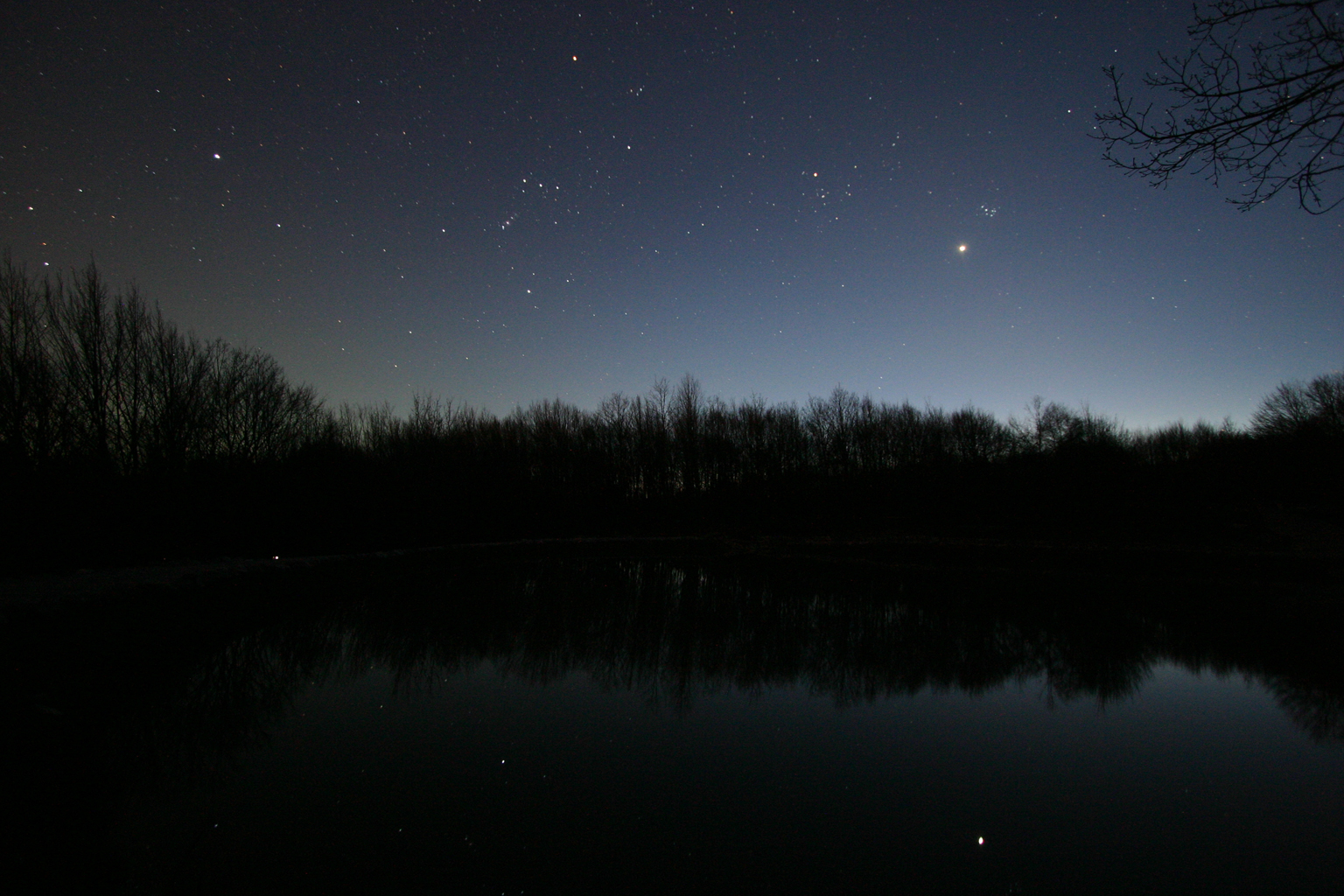 Goals
Realize that you can do science if you’d like
Jump start your lifelong learning about our Universe
Cover what 8th grade science usually covers and then some.
Astronomy Unit
Seasons			Today
Moon Phases			Wednesday
Solar System			Friday
The rest of the Universe	Next Tuesday
Exam				Next Thursday
Seasons
Predicating the weather
Forecasts: 
1-10 days
Physics simulations, satellite measurements
2-10 weeks
Chaos!
3 months
Seasonal variations
Introduction
Rotation: Spinning around its own axis
Day – night cycle
Revolution: Spinning around something else (you could also say orbit)
Sun’s “motion” around the sky
Axial tilt: Angle between rotation and plane of its orbit
Angle of direct sunlight
Amount of time sun is above the horizon
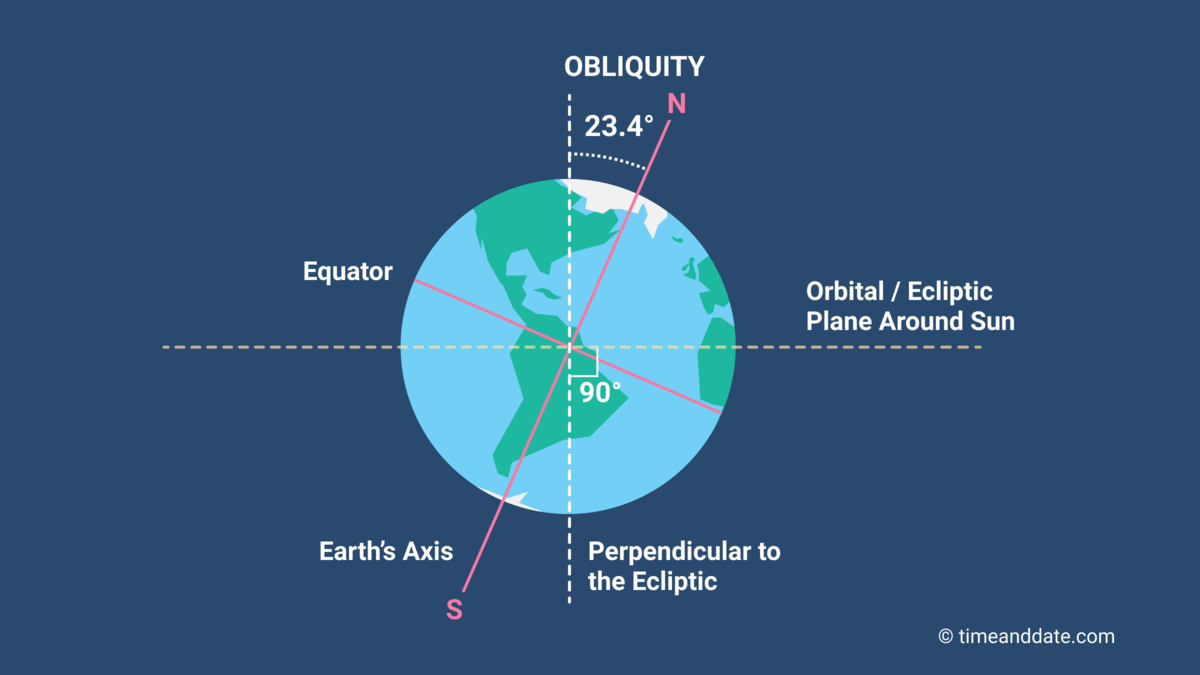 [Speaker Notes: Explain the central question of the lesson: "How does Earth's motion impact our view of the stars, Sun, Moon, and planets?"
Discuss the concept of an observer's perspective and why it's essential in astronomy.]
Break
How many times will the Earth rotate in one week?
1 time
7 times
28 times
365 times
How many times will the Earth rotate in one week?
1 time
7 times
28 times
365 times
How many times will the Earth rotate during one full revolution around the Sun?
1 time
7 times
28 times
365 times
How many times will the Earth rotate during one full revolution around the Sun?
1 time
7 times
28 times
365 times
Axial Tilt
Group Activity
Perihelion and Aphelion Distances
World Temperatures